Frame 1/2a Overview
James Miller
Payload Integration Lead
Company Summary
Space 4 Everyone
Started in 2006
Provides development, integration and operation for commercial, education and government
Agreement with NASA to utilize ISS as a National Lab
Average is 9 months to get new payloads into space
Types of payloads
Internal
Mixsticks
NanoLabs
Supercubes
MicroPlates
Microscope Slides
External
NanoSats
External Platform
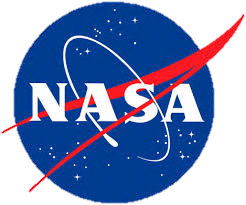 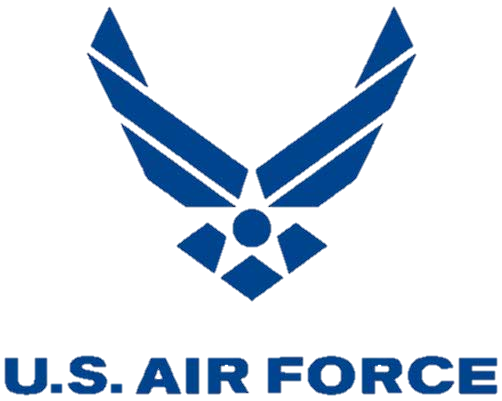 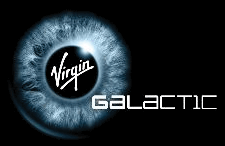 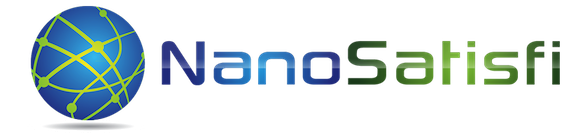 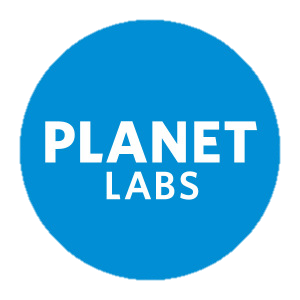 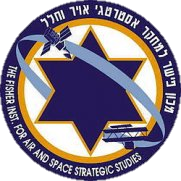 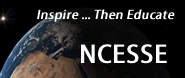 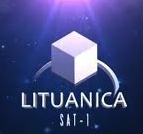 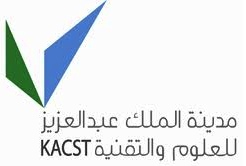 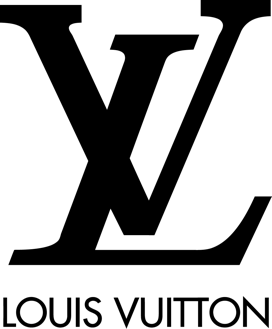 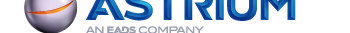 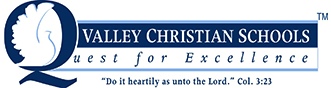 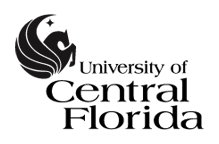 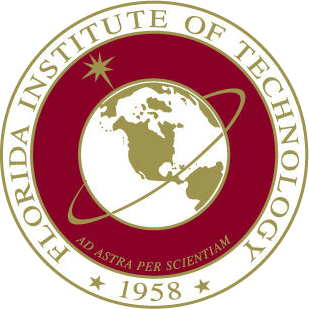 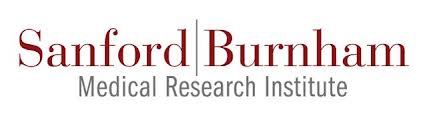 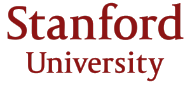 ISS: The Current Frontier
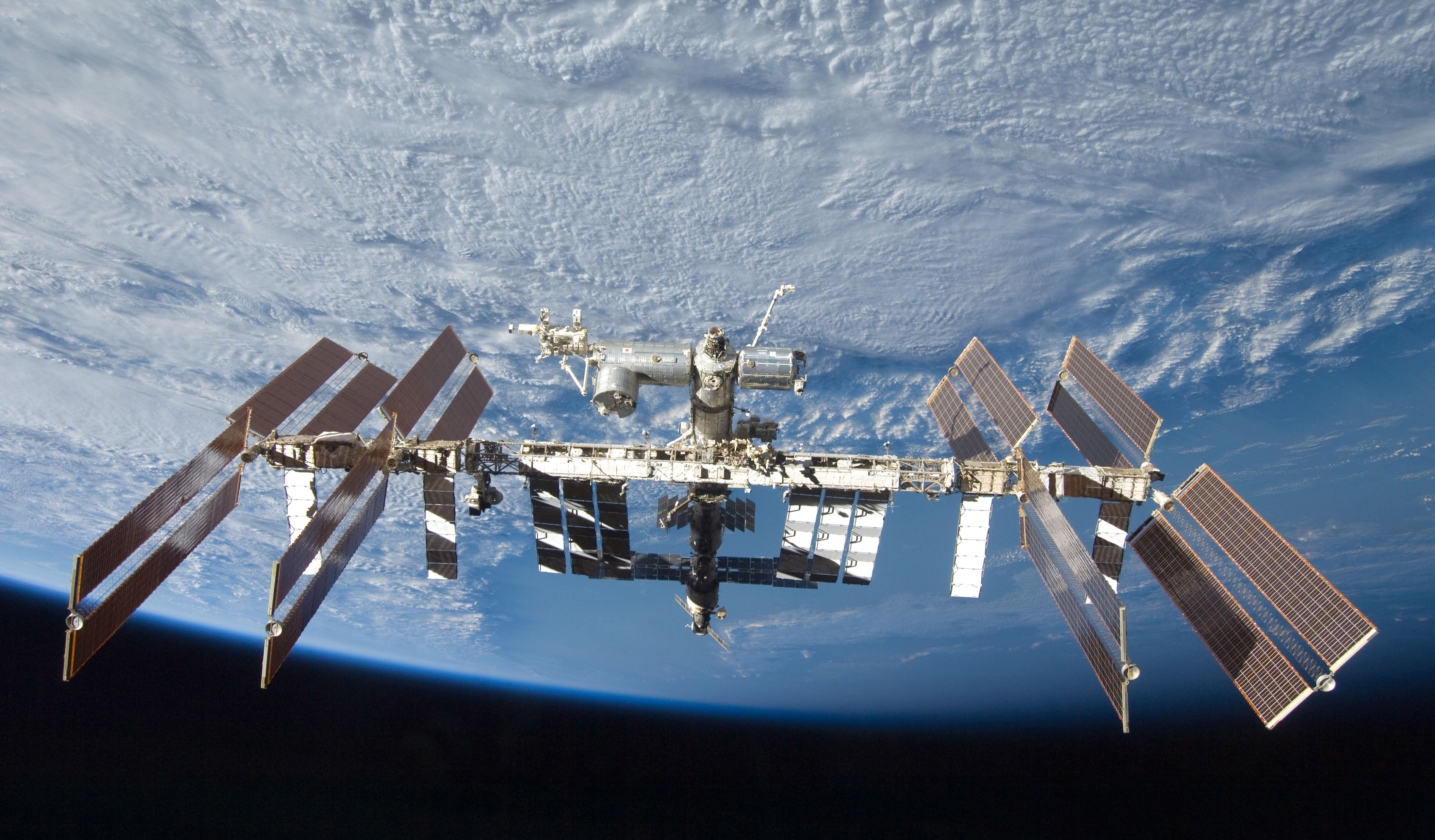 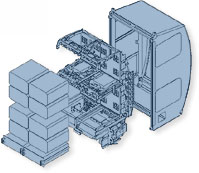 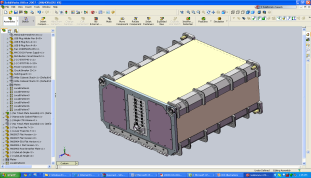 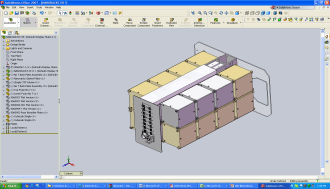 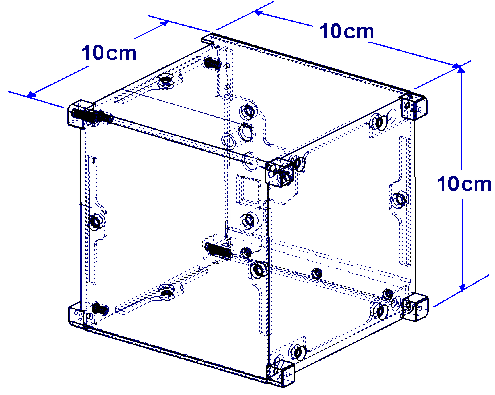 NanoRacks Frame 1/2Concept
EXPRESS Rack Locker holds Middeck Locker Replacements
EXPRESS Rack Locker holds NanoRacks Frames  
Each NR Lab Frame holds up to 16 NR Lab Modules. 
NanoRacks Frame provides power, USB data connectivity and forced air cooling to the Cube Lab Modules.
NR Frame breaks down to stow in a single CTB.  
NanoRacks Modules can be stowed in any size CTB.
NanoRacks Modules can be returned in a Soyuz or Dragon.
NanoRacks, LLC assists Payload Integrators with design to minimize impact to the space transportation system and the ISS
EXPRESS Rack 
Locker
Cube Lab Frame with 16 Cube Lab Modules
JEM Module with NanoRack Frames
Up Close Frame 1/2a
USB data 2.0
Power: 5V 0.3A per USB port
All commanding and data transfer through command prompt
Air cooled
The Cubes
Any orientation requirements for launch, return and on-orbit need to be identified early
Cold Stow is available but also needs to be requested early
Detail your ops plan for contingencies
Stuff to Remember while Building
Keep track of everything you use
Keep a log
Prototype a lot and early
Plan to have everything done early – delays will come up
Always feel free to ask for help
Pictures are worth a thousand words – include lots of drawings and pictures when sending us data
Backup Slides
Pretty Pictures
ArduSat Deployment
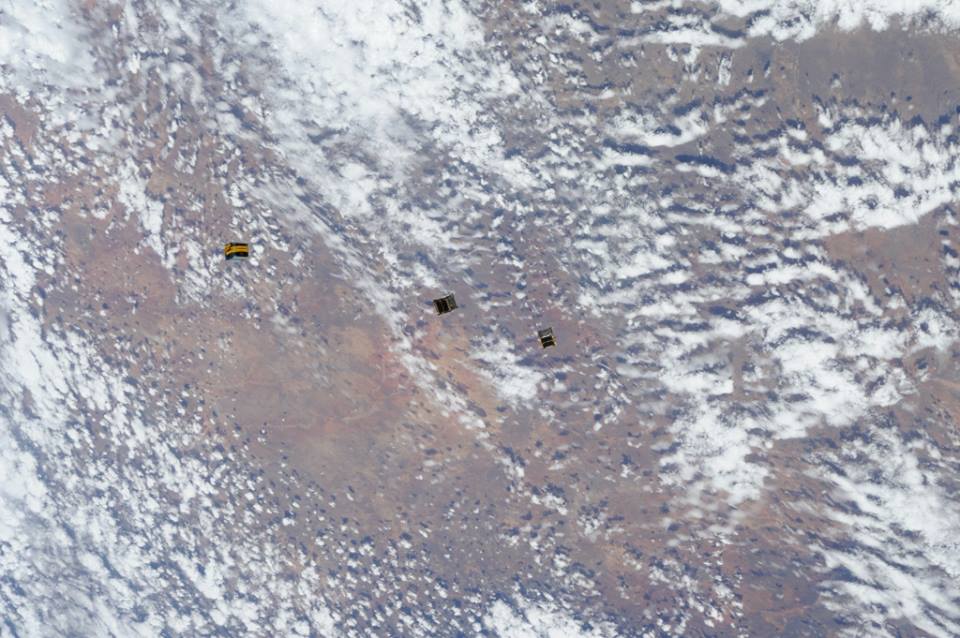 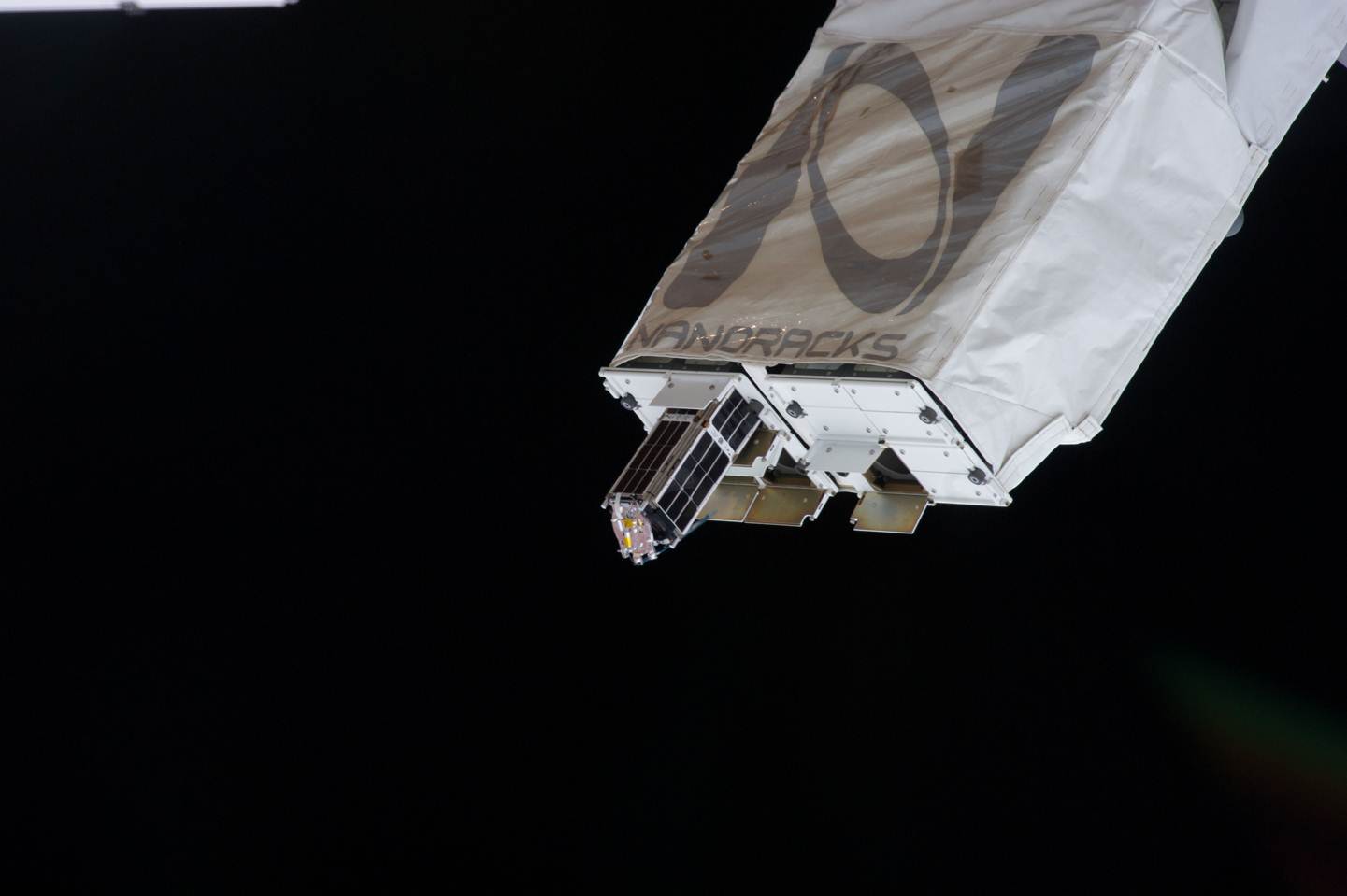 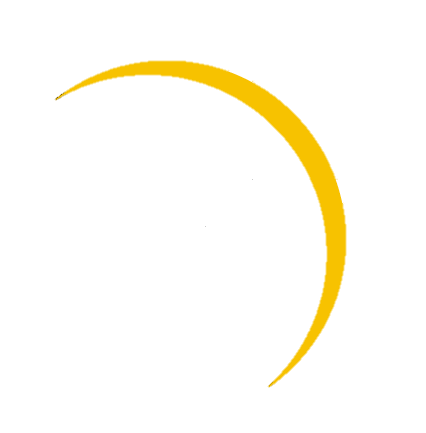 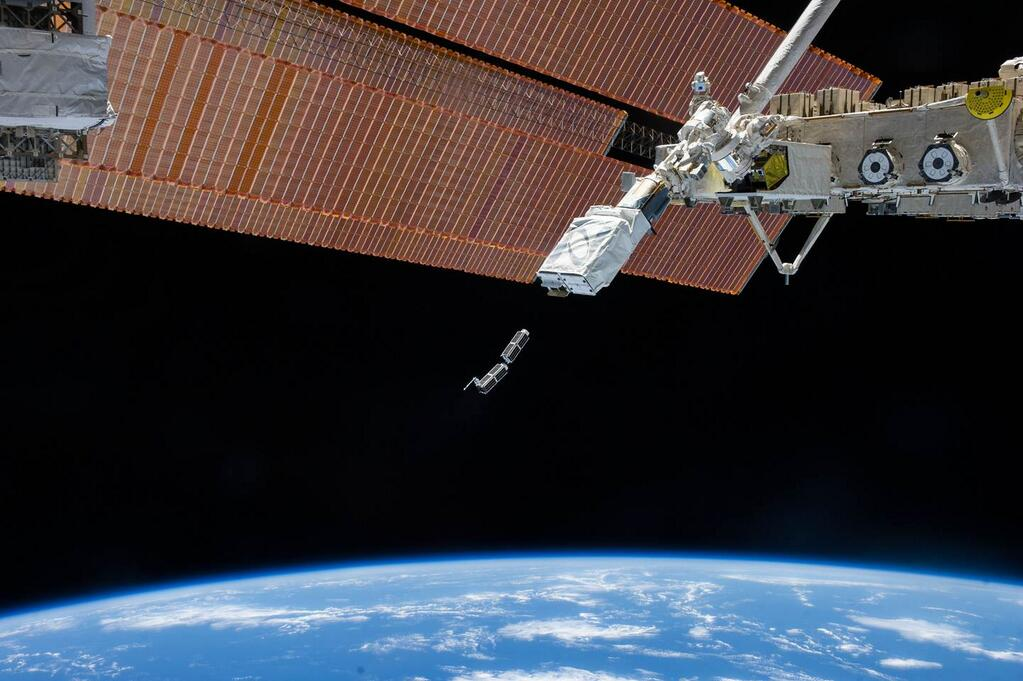 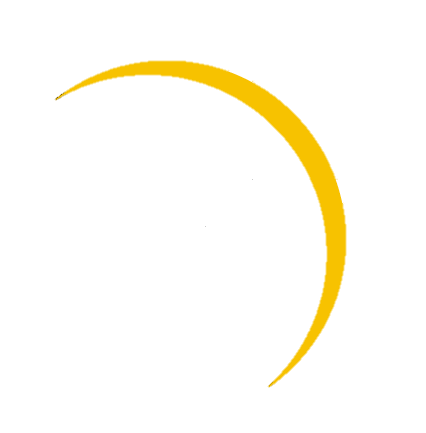 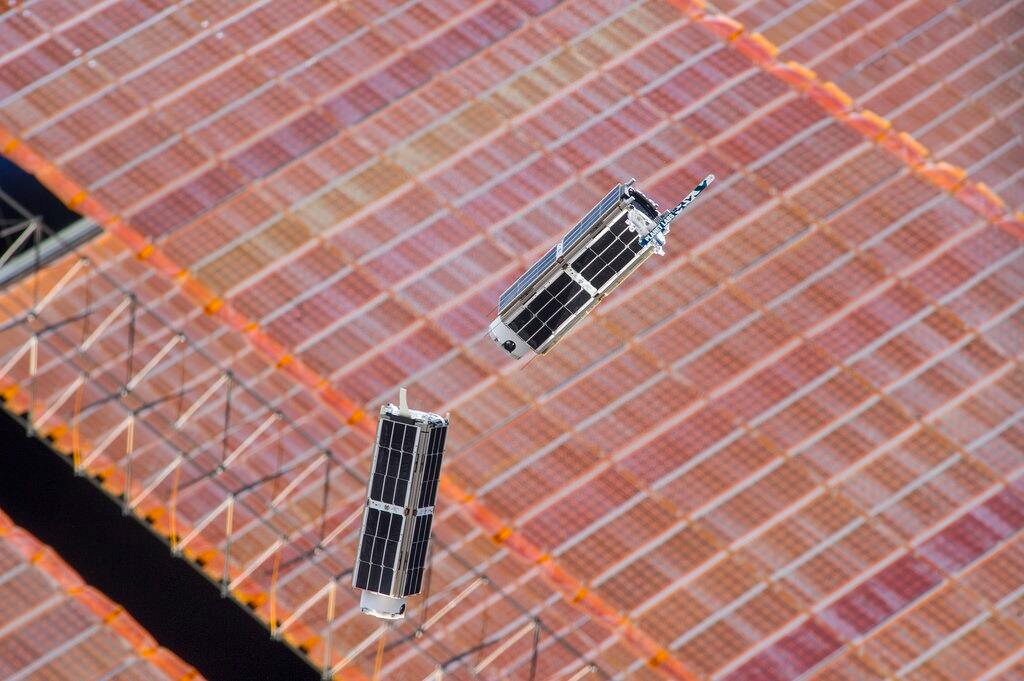 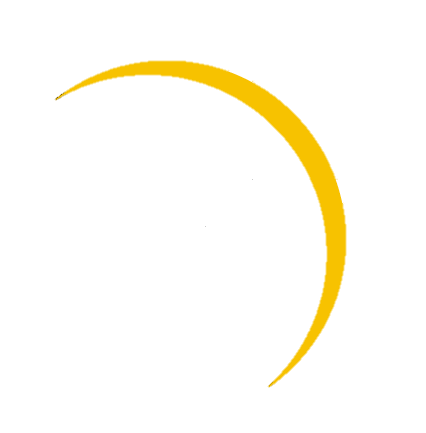 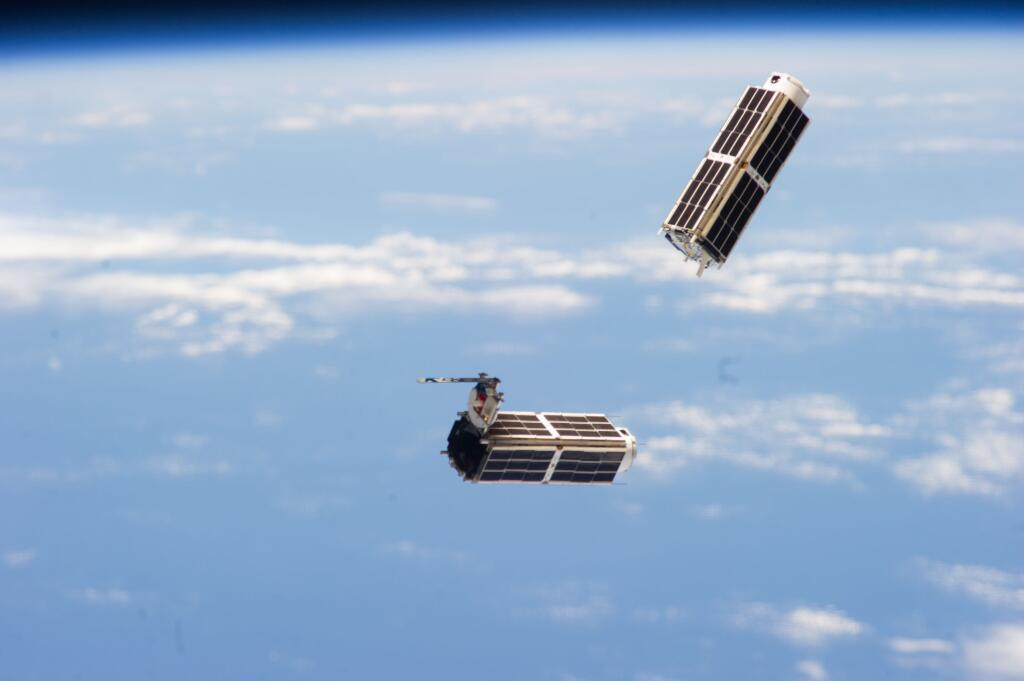 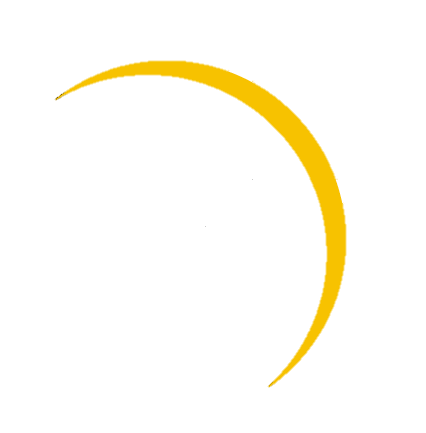 Deployment of Historical Cubesats